ЛЕКЦІЯ 8Об’єктно-орієнтоване програмування в мові Python
Міксини в Python 
Mixin являє собою набір атрибутів і методів, які можуть бути використані в різних класах, які не «приходять» з базового класу. 
Python не підтримує міксини якимось окремо визначеним функціоналом, тому для їх реалізації використовується множинне успадкування. Це явно вимагає великої дисципліни від програміста, оскільки порушує одне з основних припущень для Міксинів: їх ортогональность до дерева успадкування. 
В Python міксини - це класи, які живуть в звичайному дереві успадкування, але вони залишаються невеликими, щоб уникнути створення ієрархій, які занадто складні для розуміння. 
Зокрема, міксини не повинні мати спільних предків, крім object, з іншими батьківськими класами.
Клас ResizableMixin успадковується не від GraphicalEntity, а безпосередньо від object, тому ResizableGraphicalEntity отримує від нього тільки метод resize. Це спрощує дерево успадкування ResizableGraphicalEntity і допомагає знизити ризик «проблеми ромбу». Це дозволяє вільно використовувати GraphicalEntity як батька для інших класів без необхідності наслідувати методи, які нам не потрібні. 
Це відбувається тому, що класи призначені для того, щоб цього уникнути, а не через особливості мови: алгоритм MRO просто гарантує, що завжди буде однозначний вибір у разі декількох предків. 
Mixins зазвичай не можуть бути занадто загальними. Зрештою, вони призначені для додавання певних функцій в класи, але ці нові функції часто взаємодіють з іншими вже існуючими функціями розширеного класу. У цьому випадку метод resize взаємодіє з атрибутами size_x і size_y, які повинні бути присутніми в об'єкті.
class GraphicalEntity:    def __init__(self, pos_x, pos_y, size_x, size_y):        self.pos_x = pos_x        self.pos_y = pos_y        self.size_x = size_x        self.size_y = size_yclass ResizableMixin:    def resize(self, size_x, size_y):        self.size_x = size_x        self.size_y = size_yclass ResizableGraphicalEntity(GraphicalEntity, ResizableMixin):    pass
Використання Міксинів для «взламування» успадкування 
Завдяки MRO можна використовувати множинне успадкування для перевизначення методів, які об'єкти успадковують від своїх батьків, що дозволяє їм створювати класи без дублювання коду. 









Можна було б просто перевизначити __init__ в новому класі 




який виконує необхідне завдання, але тісно зв'язує особливість наявності одного виміру з Button. Якби потрібно було створити круглу кнопку, ми вже не зможемо наслідувати від SquareButton, так як кнопка має інші параметри.
class GraphicalEntity:    def __init__(self, pos_x, pos_y, size_x, size_y):        self.pos_x = pos_x        self.pos_y = pos_y        self.size_x = size_x        self.size_y = size_y        class Button(GraphicalEntity):    def __init__(self, pos_x, pos_y, size_x, size_y):        super().__init__(pos_x, pos_y, size_x, size_y)        self.status = False            def toggle(self):        self.status = not self.status        b = Button(10, 20, 200, 100)
Клас Button розширює клас GraphicalEntity класичним способом, використовуючи super для виклику батьківського методу __init__ перед додаванням нового атрибута стану status. Тепер, якщо потрібно створити клас SquareButton, у є два варіанти.
class SquareButton(Button):    def __init__(self, pos_x, pos_y, size):        super().__init__(pos_x, pos_y, size, size)        b = SquareButton(10, 20, 200)
Другий варіант - це виділення об'єктів, пов'язаних з наявністю одного виміру в класі mixin, і додавання його в якості батьківського для нового класу.
class GraphicalEntity:    def __init__(self, pos_x, pos_y, size_x, size_y):        self.pos_x = pos_x        self.pos_y = pos_y        self.size_x = size_x        self.size_y = size_y        class Button(GraphicalEntity):    def __init__(self, pos_x, pos_y, size_x, size_y):        super().__init__(pos_x, pos_y, size_x, size_y)        self.status = False            def toggle(self):        self.status = not self.status        class SingleDimensionMixin:    def __init__(self, pos_x, pos_y, size):        super().__init__(pos_x, pos_y, size, size)        class SquareButton(SingleDimensionMixin, Button):    pass    b = SquareButton(10, 20, 200)
Друге рішення дає той же кінцевий результат, але сприяє повторному використанню коду, оскільки тепер клас SingleDimensionMixin можна застосовувати до інших класів, похідних від GraphicalEntity, і змушувати їх приймати тільки один розмір, тоді як в першому рішенні ця функція була тісно пов'язана з предком класу Button . 

Зверніть увагу, що позиція міксина важлива. 

Оскільки super дотримується MRO, метод що викликається відправляється в найближчий клас лінеаризації. 
Якщо помістити SingleDimensionMixin після Button у визначенні SquareButton, Python видасть помилку. 
В цьому випадку виклик b = SquareButton(10, 20, 200) і сигнатура методу __init__(self, pos_x, pos_y, size_x, size_y) не збігатимуться.
Проте, міксини використовуються не тільки тоді, коли потрібно змінити інтерфейс об'єкта. 
Використовуючи super, можна отримати цікаві конструкції, такі як
class GraphicalEntity:    def __init__(self, pos_x, pos_y, size_x, size_y):        self.pos_x = pos_x        self.pos_y = pos_y        self.size_x = size_x        self.size_y = size_y        class Button(GraphicalEntity):    def __init__(self, pos_x, pos_y, size_x, size_y):        super().__init__(pos_x, pos_y, size_x, size_y)        self.status = False            def toggle(self):        self.status = not self.status        class LimitSizeMixin:    def __init__(self, pos_x, pos_y, size):        size_x = min(size_x, 500)        size_y = min(size_y, 400)        super().__init__(pos_x, pos_y, size_x, size_y)        class LimitSizeButton(Button, LimitSizeMixin):    pass    b = LimitSizeButton(10, 20, 200, 100)
Тут LimitSizeButton викликає __init__ свого першого батька, який є Button. 
Це, однак, делегує виклик наступного класу в MRO перед ініціалізацією self.status, тому виклик відправляється LimitSizeMixin, який спочатку виконує деякі зміни і в кінцевому підсумку відправляє його вихідному одержувачу, GraphicalEntity. 

Пам'ятайте, що в Python ви ніколи не будете змушені викликати батьківську реалізацію методу, тому міксин тут також може зупинити механізм диспетчеризації, якщо це є вимогою бізнес-логіки нового об'єкта.
Висновки
Спадкування призначене для повторного використання коду, але може привести до протилежного результату. 
Множинне успадкування дозволяє нам зберігати дерево успадкування простим 
Множинне спадкування призводить до можливих проблем, які вирішуються в Python через MRO 
Інтерфейси (неявні або явні) повинні бути частиною вашого дизайну 
Змішані класи використовуються для додавання простих змін в класи. 
Міксини реалізовані в Python з використанням множинного успадкування: вони володіють великою виразною силою, але вимагають ретельного проектування.
__slots__
Спеціальний атрибут __slots__ дозволяє задати обмежений набір атрибутів, якими буде володіти екземпляр класу. 
Це дає ряд переваг:
швидший доступ до атрибутів. 
економія місця в пам'яті.
За рахунок чого досягається ця економія?
Посилання на атрибути зберігаються в __slots__ замість __dict__. 
Відмова від __dict__ і __weakref__ для батьківських класів забороняють їх, а в дочірньому ви оголошуєте __slots__.
class SlotsClass:    __slots__ = "firstattr", "secondattr"a = SlotsClass()a.firstattr = 5print(a.firstattr)a.secondattr = 10print(a.secondattr)a.thirdattr = 20
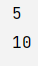 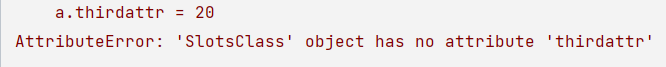 print(a.__dict__)
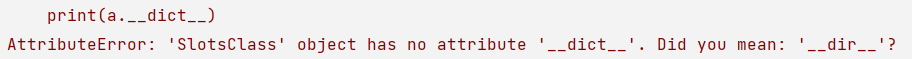 class SlotsClass:    __slots__ = "firstattr", "secondattr"a = SlotsClass()a.firstattr = 5print(a.firstattr)a.secondattr = 10print(a.secondattr)class SecondSlotsClass(SlotsClass):    passb = SecondSlotsClass()print(b.__slots__)print(b.__dict__)class ThirdSlotsClass(SecondSlotsClass):    __slots__ = "thirdattr"c = ThirdSlotsClass()c.thirdattr = 20print(c.__slots__)print(c.__dict__)
class SlotsClass:    __slots__ = "firstattr", "secondattr"a = SlotsClass()a.firstattr = 5print(a.firstattr)a.secondattr = 10print(a.secondattr)class SecondSlotsClass(SlotsClass):    __slots__ = "something"b = SecondSlotsClass()print(b.__slots__)print(b.__dict__)class ThirdSlotsClass(SecondSlotsClass):    __slots__ = "thirdattr"c = ThirdSlotsClass()c.thirdattr = 20print(c.__slots__)print(c.__dict__)
Вимоги: 
Щоб мати атрибути з іменами в __slots__ для фактичного зберігання в слотах замість __dict__, клас повинен успадковуватися від object. 
Щоб запобігти створенню __dict__, потрібно наслідувати від object і всі класи в спадкуванні повинні оголошувати __slots__ і жоден з них не може мати запис '__dict__'.
Якщо потрібно, щоб і дочірній клас теж був обмежений слотами, то доведеться і в ньому присвоїти значення атрибуту __slots__. 
До речі, дублювати вже зазначені в батьківському класі слоти не потрібно.
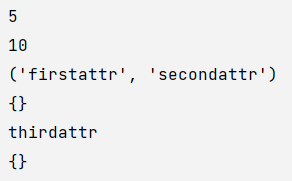 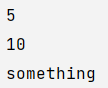 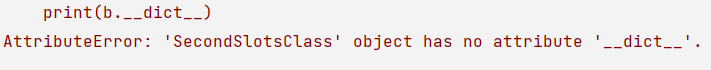 А от з множинним спадкуванням - гірше. Якщо у нас є два батьківських класи, у кожного з яких визначені слоти, то спроба створити дочірній клас, на жаль, не вдасться.
class BaseA:    __slots__ = 'a'class BaseB:    __slots__ = 'b'class Child(BaseA, BaseB):    __slots__ = ()
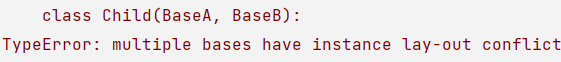 Найкращою практикою є використання абстракцій, і рішенням буде використати абстрактні класи та/або міксини, що міститимуть функціонал для ваших конкретних класів:
class AbstractBaseA:    __slots__ = ()    class BaseA(AbstractBaseA):    __slots__ = 'a'    class AbstractBaseB:    __slots__ = ()    class BaseB(AbstractBaseB):    __slots__ = 'b'    class Mixin:    __slots__ = 'a','b'class Child(AbstractBaseA, AbstractBaseB, Mixin):    __slots__ = ()    c = Child()c.a = 10c.b = 20
class AbstractBaseA:    __slots__ = ()    class BaseA(AbstractBaseA):    __slots__ = 'a'    class AbstractBaseB:    __slots__ = ()    class BaseB(AbstractBaseB):    __slots__ = 'b'    class Child(AbstractBaseA, AbstractBaseB):    __slots__ = 'a','b'    c = Child()c.a = 10c.b = 20
Ще одна невелика проблема - відсутність підтримки слабких посилань на екземпляри класів зі слотами. Впирається вона в те, що при оголошенні слотів у примірників перестає створюватися не тільки __dict__, а й атрибут __weakref__, необхідний для їх підтримки. Але вирішується це просто - потрібно просто додати __weakref__ в список слотів. 
Як «зламати» __slot__? (не зловживайте цим!)
Таким чином, з __dict__ в слотах втрачаються деякі переваги в розмірах, але отримуються перевагу наявності динамічного призначення і все ще наявності слотів для імен, які ми очікуємо. 
Коли успадковуєте від об'єкта, який не має слоту, отримуєте семантику того ж роду, при цьому__slots__- імена вказують на значення __slots__, в той час як будь-які інші значення поміщаються в екземпляр __dict__.
 Уникати __slots__ бо ви хочете мати можливість додавати атрибути на льоту, насправді не є хорошою причиною - тому додайте "__dict__" в __slots__ якщо це потрібно.
class SlotsClass:    __slots__ = "firstattr", "secondattr", "__wheakref__", "__dict__"    # "__dict__" - додана просто для демонстрації того, як внесення    #  цього атрибуту в слоти відключає заборону на визначення нових атрибутівa = SlotsClass()class SecondSlotsClass(SlotsClass):    __slots__ = "something"    b = SecondSlotsClass()b.secondattr = 10print(b.secondattr)b.b = 10b.d = "Do whatever you want!"print(b.__slots__)print(b.__dict__)class ThirdSlotsClass(SecondSlotsClass):    __slots__ = "thirdattr"    c = ThirdSlotsClass()c.thirdattr = 20print(c.__slots__)print(c.__dict__)
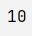 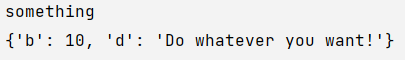 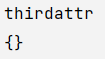 Агрегація
Агрегація - це, коли один об'єкт входить до складу іншого, або відношення «HAS-A» ( «має»), реалізується в Python за допомогою посилань. 
Python має кілька вбудованих типів контейнерів: список, словник, множина. 
Ми можемо визначити власні класи контейнерів зі своєю логікою доступу до збережених об'єктів. (Слід зауважити, що в Python агрегацію можна вважати різновидом асоціації, так реально об'єкти не вкладені один в одний в пам'яті і, більш того, час життя елемента може надаватися незалежно від часу життя контейнера.) 
Наступний клас є прикладом контейнера-словника, доповненого можливістю доступу до значень за допомогою синтаксису доступу до атрибутів:
class Storage(dict):    def __getattr__(self, key):        try:            return self[key]        except(KeyError, k):            raise(AttributeError, k)    def __setattr__(self, key, value):        self[key] = value    def __delattr__(self, key):        try:            del self[key]        except(KeyError, k):            raise(AttributeError, k)    def __repr__(self):        return '<Storage ' + dict.__repr__(self) + '>'
v = Storage(a=5)print(v.a)print(v['a'])v.a = 12print(v['a'])del v.a
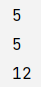 Ітератори
Ітерованим об'єктом в Python називається будь-який об'єкт, що має методи __iter__ або __getitem__, які повертають ітератори або можуть приймати індекси. В результаті ітерований об'єкт це об'єкт, який може надати нам ітератор. 
Ітератором в Python називається об'єкт, який має метод __next__.
Ітерація - це процес отримання елементів з якого-небудь джерела, наприклад списку. Ітерація - це процес перебору елементів об'єкта в циклі.
class MyIterable:    def __init__(self):        self.index = 0        self.items = [1, 2, 3, 4]    def __call__(self):        value = self.items[self.index]        self.index += 1        return valueiterator = iter(MyIterable(), 3)print(next(iterator))print(next(iterator))print(next(iterator))
__call__  - дозволяє екземплярам користувацьких класів представлятися об'єктами, що підтримують виклик.
class A():    def __call__(self, some):        print(some)a = A()a('some value')
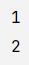 Визначивши даний метод, можна екземпляри користувацьких класів використовувати як об'єкти, що підтримують виклик (callable-об'єкти). 
Виклик a() відповідає виклику a.__ call __()
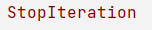 Генератори 
Генератори це ітератори, якими можна ітерeвати тільки один раз. Так відбувається оскільки вони не зберігають всі свої значення в пам'яті, а генерують елементи "на льоту". Генератори можна використовувати з циклом for або будь-якою іншою функцією або конструкцією, які дозволяють ітеровання по об'єкту. 
У більшості випадків генератори створюються як функції. Тим не менш, вони не повертають значення як функції (тобто через return), в генераторах для цього використовується ключове слово yield. 
Приклад функції-генератора: 






Вбудована функція next() дозволяє переходити до наступного елементу коллеції.
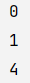 mygenerator = (x*x for x in range(3))for i in mygenerator :    print(i)
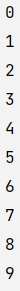 def generator_function():    for i in range(10):        yield ifor item in generator_function():    print(item)
Застосувати конструкцію for i in mygenerator вдруге не можна, так як генератор може бути використаний тільки один раз: він обчислює 0, потім забуває про нього і обчислює 1, завершується обчисленням 4 – оде значення за іншим.
def generator_function():    for i in range(3):        yield igen = generator_function()print(next(gen))print(next(gen))print(next(gen))print(next(gen))
Коли щось, по чому можна ітерувати закінчується, функція next() породжує виняток StopIteration. Цикл for автоматично перехоплює цей виняток і перестає викликати next().
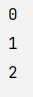 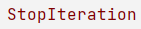 Спробуєм ітерувати по строці за допомогою next()


Так, рядок - ітерований об'єкт, але не ітератор. Щоб отримати з рядка ітератор, використовуємо вбудовану функцію iter(). Вона повертає ітератор з ітерірованого об'єкта. 
Не всі об’єкти є ітерірованими об'єктами. Наприклад, об'єкт типу int не є ітерованим.


Зробимо з str ітератор:
str = 'Hello'next(str)
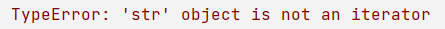 int_var = 25iter(int_var)
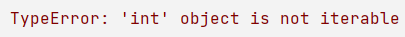 str = 'Hello'my_iter = iter(str)print(next(my_iter))print(next(my_iter))print(next(my_iter))print(next(my_iter))print(next(my_iter))
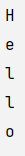 Але що ж таке yield?
def createGenerator():    mylist = range(3)    for i in mylist :        yield i*imygenerator = createGenerator()print(mygenerator)for i in mygenerator:    print(i)
yield це ключове слово, яке використовується приблизно як return - відмінність у тому, що функція поверне генератор.
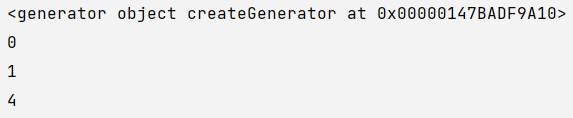 У перший запуск функції, вона буде виконуватися від початку до того моменту, коли вона дійде до yield - тоді вона поверне перше значення з циклу. На кожен наступний виклик буде відбуватися ще одна ітерація написаного циклу, а повертатися буде наступне значення - і так поки значення не закінчаться.
Переваги використання yield 
yield використовують не тому, що це визначено синтаксисом Python, адже все, що можна реалізувати з його допомогою, можна реалізувати і за допомогою звичайного return. 
Генератори краще застосовувати в тих випадках, коли немає необхідності зберігати всю послідовність і проміжні значення в пам'яті. Функція, яка обробляє велику послідовність і використовує звичайний return, вимагає від інтерпретатора виділяти їй багато пам'яті. І якщо зазвичай такі функції не сильно впливають на продуктивність програми, то в проектах, що містять послідовності з мільйонами елементів, вони споживають дуже багато пам'яті. Використання yield дозволяє не зберігати в пам'яті всю послідовність, а просто генерувати об'єкт при кожному виклику функції. 
Це дозволяє обійтися без використання великої кількості оперативної пам'яті.
def numbers_range(n):    for i in range(n):        yield ia = numbers_range(4)print(next(a))print(next(a))print(next(a))print(next(a))
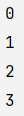 Порівняння продуктивності return і yield 
Часто yield використовують, коли необхідно прочитати великий текстовий файл. 
Щоб наочно показати перевагу використання генераторів, потрібно створити два скрипта:
Перший використовує звичайний return, він читає все рядки файлу і заносить їх до списку, а потім виводить всі рядки в консолі.
Другий використовує yield, він читає по одному рядку і повертає його на консоль. 










yield from
Видно, що в обох випадках час збільшується з приблизно однаковою швидкістю, а кількість споживаної пам'яті сильно відрізняється. Чим більший опрацьований файл, тим помітніше різниця.
# Звичайний yielddef numbers_range(n):    for i in range(n):        yield i#yield fromdef numbers_range(n):    yield from range(n)
Конструкція дозволяє «вкладати» один генератор в інший, тобто створювати субгенератори. 

yield from дозволяє легко керувати відразу декількома генераторами, налаштовувати їх взаємодією і, звичайно, замінити більш довгу конструкцію for + yield
def subgenerator():    yield 'World'def generator():    yield 'Hello'    yield from subgenerator()    #Запитуємо значення у субгенератора    yield '!'for i in generator():    print(i, end = ' ')
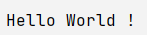 Корутини
Корутини схожі на генератори за винятком декількох відмінностей, основні з яких:
генератори повертають дані 
корутини споживають дані











Закрити корутину можна за допомогою методу .close():
def grep(pattern):    print("Я шукаю", pattern)    while True:        line = (yield)        if pattern in line:            print(line)search = grep('корутину')next(search)search.send("Може це вона?")search.send("Коли вже кінець карантину?")search.send("Добре, а сюди закинем потрібну нам корутину!")
Що повертає yield? Ми перетворили її в корутину. Спочатку вона не містить значеннь, замість цього ми передаємо значення з зовнішнього джерела по одному. 
Значення передаються використовуючи метод .send().
Передані значення заносяться в yield. 
Для чого викликано next()? Це потрібно для запуску корутини. 
Так само як і у випадку з генераторами, корутини не запускають функцію відразу ж. Замість цього вони запускають її в відповідь на виклик методів __next __() і .send().
З цієї причини потрібно викликати next(), щоб виконання дійшло до yield.
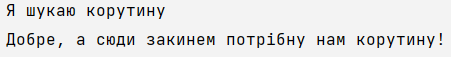 search.close()
__new__
Перевизначивши класовий метод __new__, можна управляти процесом створення екземпляра. Цей метод викликається до методу __init__ і повинен повернути новий екземпляр або None (в останньому випадку буде викликаний __new__ батьківського класу). 
Метод __new__ використовується для керування створенням незмінних (immutable) об'єктів, керування створенням об'єктів у випадках, коли __init__ не викликається, наприклад, при десеріалізації (unpickle). 
Наступний код демонструє один з варіантів реалізації шаблону Singleton:
class Singleton(object):    obj = None      # Атрибут для збереження єдиного екземпляру    def __new__(cls, *arg, **kwarg):                                 # класу Singleton.        if cls.obj is None:                                                     # Якщо він ще не створений           cls.obj = object.__new__(cls, *arg, **kwarg)        # викличемо __new__ батьківського класу        return cls.obj                                                            # повернемо сінглтонobj = Singleton()obj.attr = 12new_obj = Singleton()print(new_obj.attr)print(new_obj is obj)                                                        # new_obj   і  obj -  один і той самий об’єкт
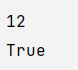 Як влаштований Singleton 
Шаблон Singleton надає механізм створення одного і тільки один примірника об'єкта, і надання до нього глобальну точку доступу. Тому, Singletons зазвичай використовуються в таких випадках, як ведення журналу або операції з базою даних, диспетчера черги друку і багатьох інших, де існує необхідність мати тільки один екземпляр, який доступний у всьому додатку, щоб уникнути конфліктуючих запитів на один і той же ресурс. 
Наприклад, є необхідність використовувати один об'єкт бази даних для виконання операцій з БД для забезпечення узгодженості даних або один об'єкт класу ведення журналу для декількох служб, щоб послідовно вивантажувати повідомлення журналу в певний файл журналу.
 Якщо коротко, мета шаблону Singleton полягають в наступному: 
• Забезпечення створення одного і тільки одного об'єкта класу 
• Надання точки доступу для об'єкта, який є глобальним для програми 
• Контроль одночасного доступу до ресурсів, які є спільними

 Простий спосіб реалізації Singleton в інших мовах програмування - зробити закритим метод конструктора і створити статичний метод, який виконує ініціалізацію об'єкта. Таким чином, один об'єкт створюється при першому виклику, а клас буде завжди повертати той самий об'єкт при спроби нової ініціалізації об'єкта. В Python це реалізується інакше, оскільки в ньому немає можливості створювати приватні конструктори.
Реалізація класичного Сінглтона в Python 
Ось приклад коду шаблону Singleton в Python. 
У цьому прикладі є дві основні речі: 
Зробимо можливим створення тільки одного примірника класу Singleton. 
Якщо екземпляр існує, ми завжди будемо використовувати вже існуючий об'єкт. 












У цьому фрагменті коду перевизначено метод __new__ (спеціальний метод для створення об'єктів), що б керувати створенням об'єкта. Об'єкт s створюється за допомогою методу __new__, але перед цим він перевіряє, чи існує вже створений об'єкт. 
Метод hasattr (спеціальний метод, що дозволяє визначити, чи має об'єкт певну властивість), використовується для перевірки наявності у об'єкта cls властивості instance. При створення об'єкта s, об'єкт просто створюється. 
У разі створення об'єкта s1, hasattr() виявляє, що у об'єкта вже існує властивість instance, і, отже, s1 використовує вже існуючий екземпляр об'єкта
class Singleton(object):    def __new__(cls):        if not hasattr(cls, 'instance'):            cls.instance = super(Singleton, cls).__new__(cls)        return cls.instances = Singleton()print("Object created", s)s1 = Singleton()print("Object created", s1)
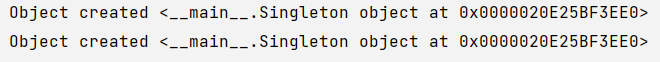 Відкладений екземпляр в Singleton
 Одним з варіантів використання шаблону Singleton є відкладена ініціалізація. 
Наприклад, в разі імпорту модулів ми можемо автоматично створити об'єкт, навіть якщо він не потрібен. Відкладене створення екземпляра гарантує, що об'єкт створюється, тільки тоді, коли він дійсно необхідний. 
У наступному прикладі коду, коли використовується s = Singleton(), викликається метод __init__, але при цьому новий об'єкт не буде створено. Фактичне створення об'єкта відбудеться, коли виконається Singleton.getInstance().
class Singleton:    __instance = None    def __init__(self):        if not Singleton.__instance:            print(" Викликано метод __init__ ")        else:            print("Об’єкт вже створено!:", self.getInstance())    @classmethod    def getInstance(cls):        if not cls.__instance:            cls.__instance = Singleton()        return cls.__instances = Singleton()   # Клас ініціалізовано, проте об’єкт не створеноprint("Об’єкт створено", Singleton.getInstance()) # об’єкт створено тутs1 = Singleton()                                   # об’єкт вже створено
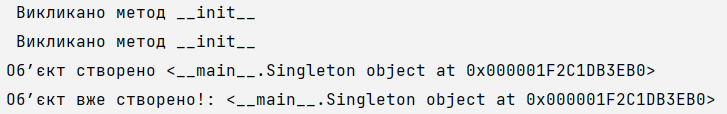 Singleton на рівні модуля
Всі модулі за замовчуванням є Сінглетоном через особливості роботи імпорту в Python. 

Python працює наступним чином:
Перевіряє, чи був вже імпортовано модуль. 
При імпорті повертає об'єкт модуля. Якщо об'єкта не існує, тобто модуль не імпортовано, він імпортується і створюється його примірник. 
Коли модуль імпортується, він ініціалізується. Але коли той же модуль імпортується знову, він вже не ініціалізується, що схоже на поведінку Singleton, що має тільки один об'єкт і повертає один і той же об'єкт.
Моностатичний (Monostate ) Сінглтон 
В описі шаблону Singleton в книзі Design Patterns: Elements of Reusable Object-Oriented Software йдеться, що повинен бути один і тільки один об'єкт класу. Однак, згідно з Алексу Мартеллі, програмісту зазвичай потрібно, щоб екземпляри мали один і той самий стан. Він пропонує розробникам більше піклуватися про стан і поведінку, а не про ідентичність примірників. 
Оскільки концепція заснована на тому що б всі об'єкти мали один і той самий стан, вона також відома як шаблон Monostate. 
Змінна __dict__ присвоюється змінній класу __shared_state. Python використовує __dict__ для зберігання стану кожного об'єкта класу. У наступному коді навмисно призначено __shared_state всім створеним екземплярам. Тому, коли створюються два примірника, «b» і «b1», буде отримано два різні об'єкти. Однак стани змінних b.__ dict__ і b1.__ dict__ однакові. Тепер, навіть якщо змінна об'єкта x зміниться в об'єкті b, зміна копіюється в змінну __dict__, яка є спільною для всіх об'єктів, і b1
class Borg:    __shared_state = {"1": "2"}    def __init__(self):        self.x = 1        self.__dict__ = self.__shared_state        passb = Borg()b1 = Borg()b.x = 4print("Borg Object 'b': ", b)                  # b і b1 - різні об’єктиprint("Borg Object 'b1': ", b1)print("Object State 'b':", b.__dict__)   # b і b1 поділяють однаковий станprint("Object State 'b1':", b1.__dict__)
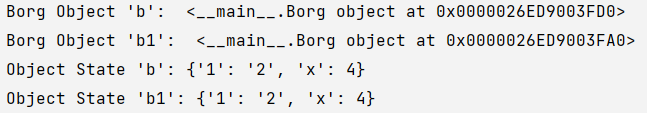 class Borg:    _shared_state = {}    def __new__(cls, *args, **kwargs):        obj = super(Borg, cls).__new__(cls, *args, **kwargs)        obj.__dict__ = cls._shared_state        return obj
Інший спосіб реалізації шаблону Monostate - це використання методу __new__
Сінглтон і метакласи 






Спеціальний метод __call__ викликається, коли необхідно створити об'єкт для вже існуючого класу. У цьому коді, коли створюється екземпляр класу int за допомогою int(4,5), викликається метод __call__ метаклассом MyInt, що означає, що метаклассом тепер керує створенням об'єкта. Що щось схоже що ми розглядали раніше в шаблоні Singleton. 
Оскільки метаклас має більший контроль над створенням класів і створенням об'єктів, його можна використовувати для створення Синглтонів. Для керування створення і иніціалізації класу в метакласі перевизначають однойменні методи __new__ і __init__. 
Реалізація Singleton з меткласами може бути краще пояснена за допомогою наступного прикладу:
class MyInt(type):    def __call__(cls, *args, **kwds):        print("***** Це перевизначений int *****", args)        print("Тепер поведінку цих об’єктів можна міняти як завгодно...")        return type.__call__(cls, *args, **kwds)    class int(metaclass=MyInt):    def __init__(self, x, y):        self.x = x        self.y = y
i = int(4,5)
За допомогою метакласів з6являється можливість створювати класи свого власного типу з визначених в  Python класів.
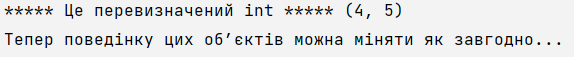 class MetaSingleton(type):    _instances = {}    def __call__(cls, *args, **kwargs):        if cls not in cls._instances:            cls._instances[cls] = super(MetaSingleton, cls).__call__(*args, **kwargs)        return cls._instances[cls]class Logger(metaclass=MetaSingleton):    passlogger1 = Logger()logger2 = Logger()print(logger1, logger2)
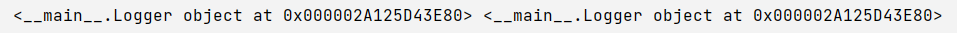 Перший приклад використання Singleton 
Як приклад практичного використання розглянемо додаток бази даних. 
Розглянемо приклад хмарної служби, яка включає в себе кілька операцій читання і запису в базі даних. Повний хмарний сервіс розбитий на кілька сервісів, які виконують операції з базою даних. Зрозуміло, що загальним ресурсом для різних сервісів є сама база даних. Отже, якщо нам потрібно спроектувати хмарний сервіс, необхідно врахувати наступні моменти: 
Узгодженість операцій в базі даних - одна операція не повинна призводити до конфліктів з іншими операціями 
Використання пам'яті і ЦП має бути оптимальним для обробки декількох операцій з базою даних.
import sqlite3class MetaSingleton(type):    _instances = {}    def __call__(cls, *args, **kwargs):        if cls not in cls._instances:            cls._instances[cls] = super(MetaSingleton, cls).__call__(*args, **kwargs)        return cls._instances[cls]class Database(metaclass=MetaSingleton):    connection = None    def connect(self):        if self.connection is None:            self.connection = sqlite3.connect("db.sqlite3")            self.cursorobj = self.connection.cursor()        return self.cursorobjdb1 = Database().connect()db2 = Database().connect()print("Database Objects DB1", db1)print("Database Objects DB2", db2)
Створили метаклас MetaSingleton. Спеціальний метод __call__ використовується в метакласі для створення Singleton. 
Клас Database створений за допомогою метакласу MetaSingleton і є Сінглтон. Таким чином, коли створюється екземпляр класу Database, він створює тільки один об'єкт. 
Коли веб-додаток хоче виконати певні операції з БД, він кілька разів створює екземпляр класу Database (як приклад, наприклад в різних частинах додатка), але створюється тільки один об'єкт. Оскільки існує тільки один об'єкт, то звернення до бази даних синхронізовані. Крім того, такий підхід дозволяє обмежити використання системних ресурсів, і можна уникнути ситуації браку пам'яті або ресурсів процесора.
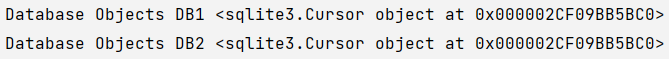 Другий приклад використання Singleton 
Розглянемо сценарій, в якому впроваджуємо службу перевірки працездатності (наприклад, Nagios) для нашої інфраструктури. 
Створюємо клас HealthCheck, який реалізований як Singleton. Також будемо підтримувати список серверів, для яких повинна виконуватися перевірка працездатності. Якщо сервер вилучений з цього списку, програмне забезпечення для перевірки працездатності має виявити його і видалити з серверів, налаштованих для перевірки.
У наступному коді об'єкти hc1 і hc2 є екземплярами класу в Singleton. Сервери додаються в інфраструктуру для перевірки працездатності за допомогою методу addServer(). На початку виконується ітерація перевірки працездатності для цих серверів. Потім метод changeServer() видаляє останній сервер і додає новий. А потім, коли знову запускається перевірка в другій ітерації то використовується вже змінений список серверів. Все це робиться з Singletons. Коли сервери додаються або видаляються, перевірка працездатності повинна бути таким об'єктом, який знає про зміни, внесені в інфраструктуру:
class HealthCheck:    _instance = None    def __new__(cls, *args, **kwargs):        if not HealthCheck._instance:            HealthCheck._instance = super(HealthCheck,                                          cls).__new__(cls, *args, **kwargs)        return HealthCheck._instance    def __init__(self):        self._servers = []    def addServer(self):        self._servers.append("Server 1")        self._servers.append("Server 2")        self._servers.append("Server 3")        self._servers.append("Server 4")    def changeServer(self):        self._servers.pop()        self._servers.append("Server 5")hc1 = HealthCheck()hc2 = HealthCheck()hc1.addServer()print("Schedule health check for servers (1)..")for i in range(4):    print("Checking ", hc1._servers[i])hc2.changeServer()print("Schedule health check for servers (2)..")for i in range(4):    print("Checking ", hc2._servers[i])
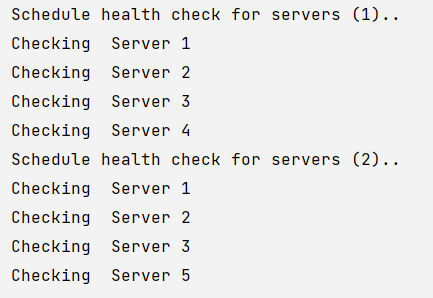 Метакласи 
Метакласи - це класи, інстанси (екземпляри) яких теж є класами. 
Щоб створити свій власний метаклас в Python, потрібно скористатися підклассом type, стандартним метаклассом в Python. Найчастіше метакласи використовуються в ролі віртуального конструктора. 
Щоб створити екземпляр класу, потрібно спочатку викликати цей самий клас. Так само для створення нового класу викликаєть метаклас. Метакласи визначаються за допомогою базових класів в атрибуті __metaclass__. При створенні класу допускається використання методів __init__ і __new__. З їх допомогою можна користуватися додатковими функціями. Під час виконання оператора class генерується простір імен, який буде містити атрибути майбутнього класу. Потім, для безпосереднього створення, викликається метаклас з ім'ям і атрибутами.
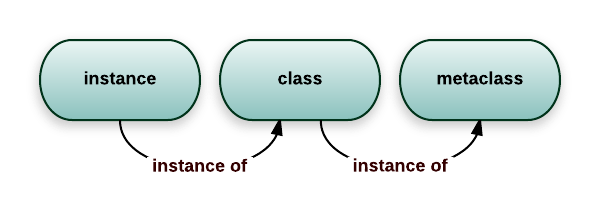 class MetaClass(type):    # виділення пам’яті для класу    def __new__(cls, name, bases, dict):        print(f"Створення нового класу{name}")        return type.__new__(cls, name, bases, dict)    # ініціалізація класу    def __init__(cls, name, bases, dict):        print(f"Ініціалізація нового класу {name}")        return super(MetaClass, cls).__init__(name, bases, dict)# наслідування класу на основі метакласуSomeClass = MetaClass("SomeClass", (), {})# звичайне наслідуваняclass Child(SomeClass):    def __init__(self, param):        print(param)        # отримання екземпляру класуobj = Child("Hello")
Звичайних можливостей об'єктно-орієнтованого програмування вистачає далеко не завжди. У деяких випадках потрібно змінити сам характер системи класів: розширити мову новими типами класів, змінити стиль взаємодії між класами і оточенням, додати деякі додаткові аспекти, що стосуються всіх використовуваних в додатку класів.
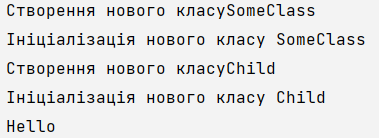 Класи в Python це об'єкти. 
Коли виконується оператор class, Python створює об'єкт в пам'яті з ім'ям ObjectCreator.
Об'єкт здатний сам створити екземпляри, так що це клас. Об'єкт він тому, що:
його можна призначити у якості змінної
Копіюється
є можливість додати до нього атрибути 
передається в ролі параметрів функцій
class ObjectCreator(object):    passprint(ObjectCreator) # ви можете вивести клас, тому що це об’єктdef echo(o):    print(o)echo(ObjectCreator) # ви можете передати клас як параметрprint(hasattr(ObjectCreator, 'new_attribute'))ObjectCreator.new_attribute = 'foo' # ви можете додати атрибут до класуprint(hasattr(ObjectCreator, 'new_attribute'))print(ObjectCreator.new_attribute)ObjectCreatorMirror = ObjectCreator # ви можете присвоїти клас зміннійprint(ObjectCreatorMirror.new_attribute)print(ObjectCreatorMirror())
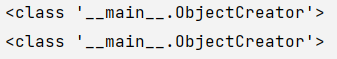 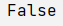 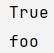 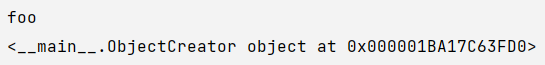 Динамічне створення класів
Якщо класи в Python - це об'єкти, що означає, як і будь-який інший об'єкт, їх можна створити на ходу. 
Приклад створення класу в функціях за допомогою класу: 








Це не занадто динамічно, так як все одно доводиться прописувати весь клас самостійно. 
З того, що класи є об'єктами, можна зробити висновок, що вони повинні мати чим генеруватися. Коли виконується оператор class, Python автоматично створює цей об'єкт, але немає можливості зробити це вручну. 
І тут нам допоможе функція type. Функція, що дозволяє визначити тип об'єкта:
def choose_class(name):    if name == 'foo':        class Foo(object):            pass        return Foo # повертає клас, а не екземпляр    else:        class Bar(object):            pass        return BarMyClass = choose_class('foo')print(MyClass) # Функція повертає клас, а не екземплярprint(MyClass()) # Ви можете створити об’єкт цього класу
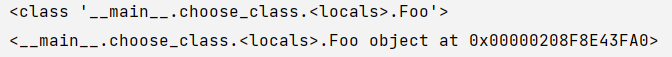 class ObjectCreator(object):    passprint(type(1))print(type("1"))print(type(ObjectCreator))print(type(ObjectCreator()))
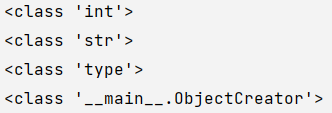 Ця функція може створювати класи на ходу. У якості параметрів тип приймає опис класу та повертає клас.







type приймає словник для визначення атрибутів класу. 


Використовується як звичайний клас:
type(ім’я класу,          кортеж батьківських класів (для наслідування, може бути порожнім),          словник, що містить атрибути і значення)
class MyShinyClass(object):    passMyShinyClass = type('MyShinyClass', (), {}) # повертає класprint(MyShinyClass)print(MyShinyClass()) # повертає екземпляр класу
MyShinyClass виступає і в якості імені класу, і в якості змінної для зберігання посилань на клас.
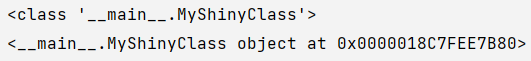 class Foo(object):    bar = True
Foo = type('Foo', (), {'bar':True})
Але це можна записати і так
Foo = type('Foo', (), {'bar':True})print(Foo)print(Foo.bar)f = Foo()print(f)print(f.bar)
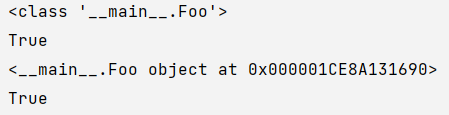 Його можна успадковувати:




Далі у свій клас потрібно буде додати методи. Для цього просто визначимо функцію та призначимо її в якості атрибуту.







Після динамічного створення можна додати ще методи:
Foo = type('Foo', (), {'bar':True})FooChild = type('FooChild', (Foo,), {})print(FooChild)print(FooChild.bar) # bar успадковано з Foo
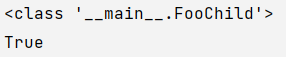 Foo = type('Foo', (), {'bar':True})def echo_bar(self):    print(self.bar)FooChild = type('FooChild', (Foo,), {'echo_bar': echo_bar})print(hasattr(Foo, 'echo_bar'))print(hasattr(FooChild, 'echo_bar'))my_foo = FooChild()my_foo.echo_bar()
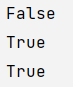 def echo_bar_more(self):    print('yet another method')FooChild.echo_bar_more = echo_bar_moreprint(hasattr(FooChild, 'echo_bar_more'))
Класи в Python є об'єктами, тому можна динамічно створювати класи на ходу. Це і робить Python під час виконання оператора class.
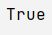 Класи в Python є об'єктами. Насправді метакласи - це те, що створює дані об'єкти:
str - клас, який відповідає за створення строк, 
int - клас, що створює цілочисельні об'єкти,
type - це просто клас, створюючи об'єкти класу. 
Перевірити це можна за допомогою атрибута __class__. Все, що ви бачите в Python - об'єкти. У тому числі та строки, числа, класи та функції. Усе це об'єкти та всі вони були створені з класу:  












Можливо зробити виксновок, що метаклас створює об'єкти класу. Його можна назвати "фабрикою класів". 
type - вбудований метаклас, який використовує Python. 

Але можна створити і власний метаклас.
А який  __class__ у кожного __class__?
age = 35print(age.__class__)name = 'bob'print(name.__class__)def foo(): passprint(foo.__class__)class Bar(object): passb = Bar()print(b.__class__)
age = 35print(age.__class__.__class__)name = 'bob'print(name.__class__.__class__)def foo(): passprint(foo.__class__.__class__)class Bar(object): passb = Bar()print(b.__class__.__class__)
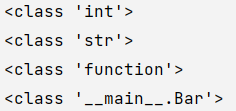 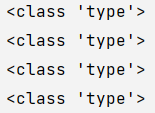 Атрибут __metaclass__ 
Для написання класу можна використати атрибут __metaclass__: 


Якщо написати клас Foo(object), об'єкт класу Foo не відразу буде створений у пам'яті. Python буде шукати __metaclass__. Як тільки атрибут буде знайдений, він буде використаний для створення класу Foo. 
У випадку, якщо це не буде виконано, Python буде використовувати type для створення класу. 
Якщо написати:


Python робить наступне: 
Перевірить, чи є атрибут __metaclass__ у класі Foo? Якщо вінє, то створить в пам’яті об’єкт класу з іменем Foo за допомогою того, що знаходиться в __metaclass__.
Якщо Python вдруг не зможе знайти __metaclass__, він буде шукати цей атрибут на рівні модуля та після цього повторить процедуру. У випадку, якщо він взагалі не зможе знайти якийсь __metaclass__, Python використає власний метаклас type для створення об'єкта класу. 
А що можна додати в __metaclass__? Все що завгодно що може створювати класи.
А що може створити клас? type або його підкласи, а також все, що його використовує.
class Foo(object):    __metaclass__ = something
Для створення класу Foo Python буде використовувати метаклас.
class Foo(Bar):    pass
Переваги та недоліки ООП 

Об'єктно-орієнтоване програмування як інші парадигми має свої переваги і недоліки. 

Переваги 

Поліпшення продуктивності розробки ПО. ООП сприяє модульності, розширюваності і повторного використання коду (за рахунок аспекту спадкування і поліморфізму). 
Поліпшення супроводу ПЗ. Завдяки модульності, розширюваності і повторного використання коду його легше підтримувати.
Прискорення розробки. Повторне використання коду дозволяє виконувати розробку швидше, в т.ч. в суміжних проектах. 
Зниження вартості розробки. Повторне використання коду також дозволяє знизити витрати і зосередитися на об'єктно-орієнтованому аналізі і проектуванні, що знижує загальну вартість ПО. 
Підвищення якості ПЗ. Прискорення розробки та зниження витрат дозволяє приділити більше часу і ресурсів на тестування ПО. 

Недоліки 

Крута крива навчання. Мислення в ООП-стилі вимагає певних навичок, а перехід від імперативного стилю на взаємодія об'єктів може зажадати часу. 
Більший обсяг коду. Як правило, ООП призводить появи більшої кількості коду, ніж в імперативний програмуванні. 
Повільні програми. ООП-програми частіше виконуються повільніше, тому що містять більше коду для виконання. 
ООП не підходить для всіх випадків. Ряд завдань можуть краще вирішуватися в імперативний, логічному або функціональному стилі, де використання ООП не дасть виграшу.
Дякую за увагу!